ANATOMIA DELL’ANCA E BIOMECCANICA DELL'ARTICOLAZIONE COXO-FEMORALE
LE OSSA COINVOLTE NELL’ARTICOLAZIONE DELL’ANCA
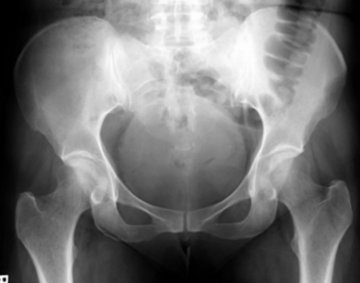 Il BACINO è formato:
- dall'osso SACRO
- dal COCCIGE
dalle 2 ossa dell’anca, chiamate 
OSSA COXALI.

L’osso dell’anca si forma per la fusione di tre ossa:
- l’ILEO
- l’ISCHIO
- il PUBE

Ileo, ischio e pube si uniscono a livello della
FOSSA ACETABOLARE
Le superfici mediali dell’anca formano un’articolazione detta
sinfisi pubica.

Sulla superficie laterale di ciascun osso coxale, la testa del femore si articola con la superficie concava dell’acetabolo.

I rami ileo-pubico e ischio-pubico
delimitano il
forame otturatorio,
importante per l’inserzione dei muscoli dell’anca.

Medialmente l’ileo si articola con il sacro, formando l’articolazione sacroiliaca
ILEO:
Ai margini anteriori e posteriori si trovano le spine iliache 
e superiormente la cresta iliaca 
Queste rappresentano importanti sedi d’inserzione di muscoli e legamenti.

Internamente la superficie concava della fossa iliaca contribuisce al sostegno degli organi addominali e fornisce un’ulteriore area inserzionale.

Sulla faccia esterna le linee glutee danno inserzione ai muscoli glutei.
L'ISCHIO:
Si presenta come un ramo a forma di “c” aperta anteriormente,
che nella parte posteriore forma la tuberosità ischiatica
Superiormente a questa, sul margine posteriore, si trova la spina ischiatica
La spina ischiatica delimita la grande e piccola incisura ischiatica, dove passano i vasi sanguigni e nervi destinati all'arto inferiore.
Il FEMORE è l’osso più lungo e robusto del corpo.

Si articola prossimalmente con le ossa dell’anca nell’articolazione 
COXO-FEMORALE
in cui la testa del femore si articola  a livello della 
cavità acetabolare

Inferiormente e posteriormente al collo e corpo si trovano due protuberanze iserzionali:
Il grande e piccolo trocantere.
L’ARTICOLAZIONE COXO FEMORALE
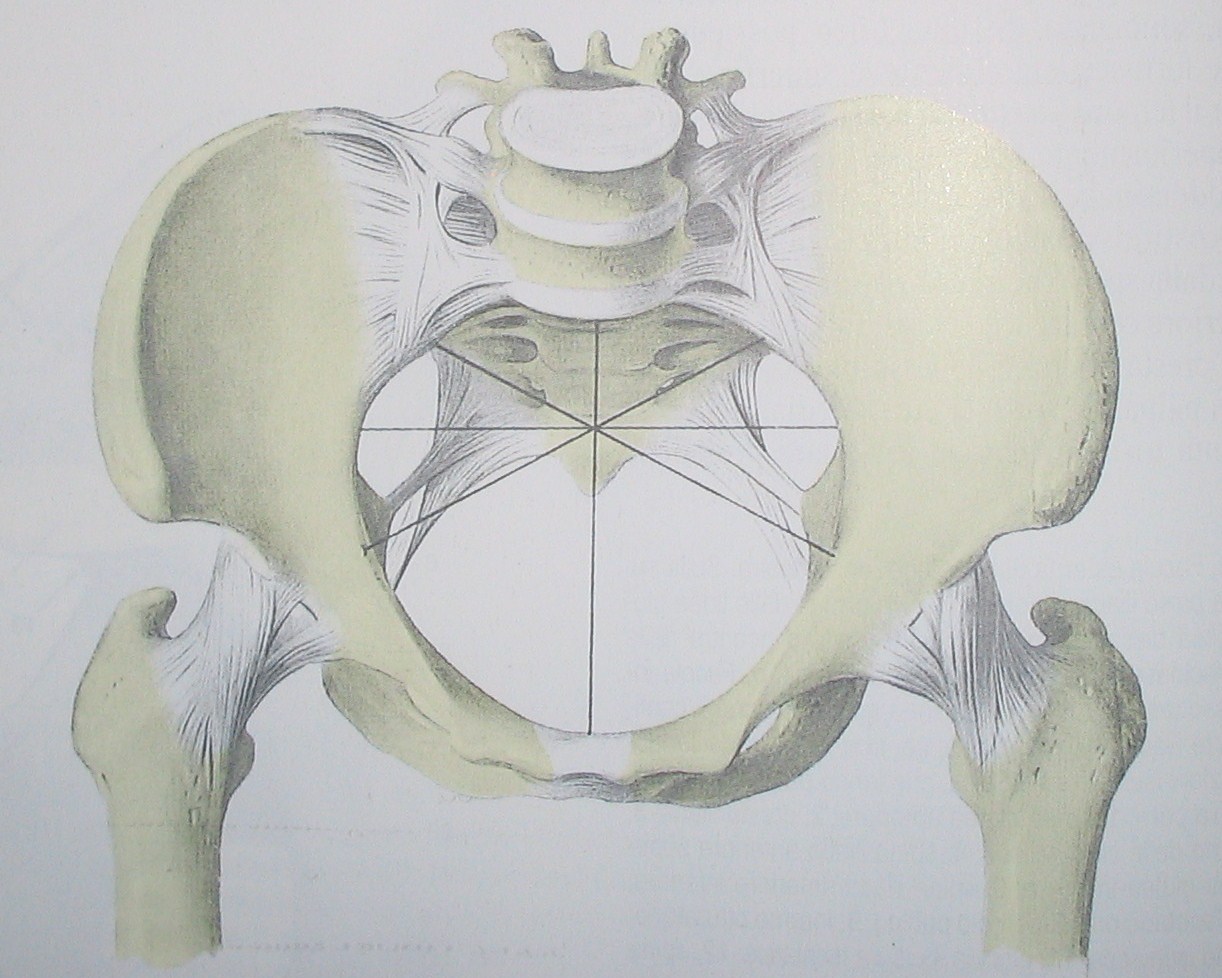 L’ articolazione coxo-femorale è una tipica enartrosi che unisce il femore all’osso dell’anca.
L'osso dell'anca vi concorre con una cavità articolare quasi emisferica, l'acetabolo, e con la testa femorale che rappresenta circa i 2/3 di una sfera piena di 4 o 5 cm di diametro.
Attraverso il suo centro geometrico passano i 3 assi dell'articolazione:
Orizzontale, verticale e antero-posteriore.
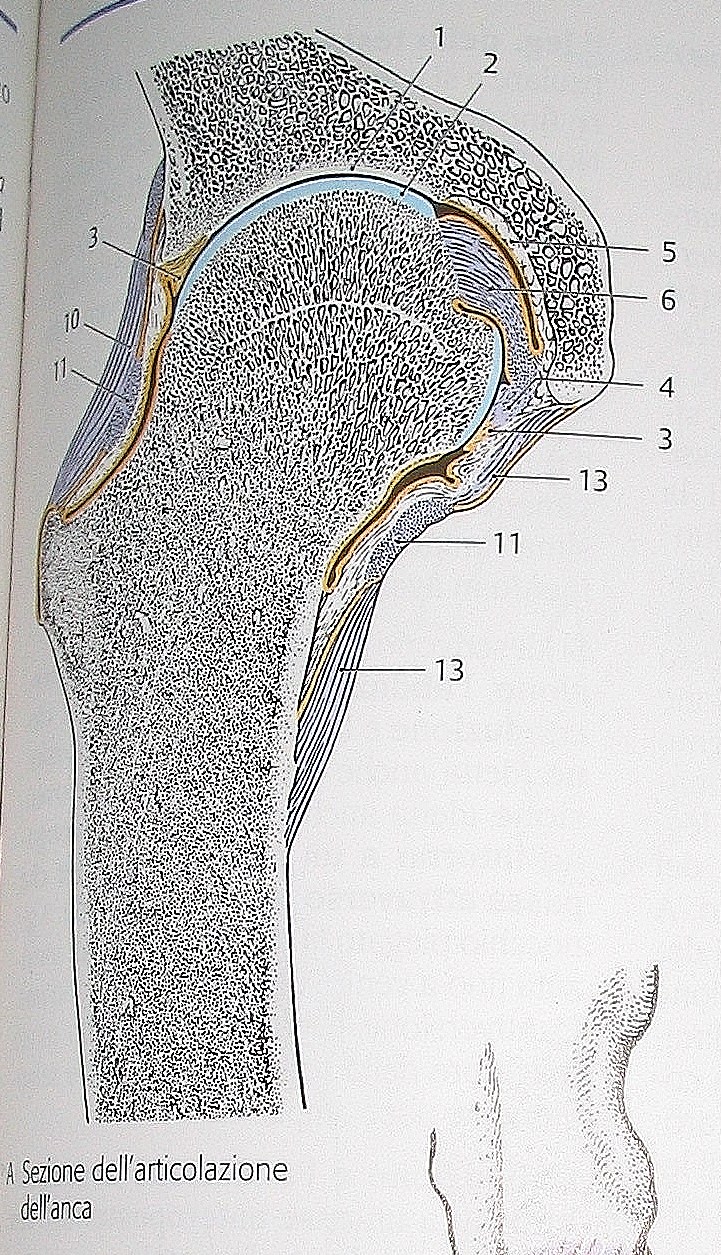 Le superfici articolari dell’anca sono costituite da:

faccia semilunare dell'acetabolo 

- testa del femore

 - cercine cotiloideo
 (labbro dell'acetabolo):
 Un anello fibro-cartilagineo inserito sul ciglio cotiloideo che provvede ad ampliare la superficie della cavità ed a renderla atta a contenere la testa del femore.
La capsula articolare è un manicotto fibroso cilindrico, 
la cui estremità INTERNA si fissa sul ciglio cotiloideo,sul legamento trasverso e sul labbro acetabolare. 
l'estremità ESTERNA si inserisce alla base del collo della testa femorale, lungo la linea intertrocanterica.

I legamenti extracapsulari sono anteriormente:
il legamento ileo-femorale
- il legamento ischio-femorale
posteriormente: 
il legamento pubo-femorale.
La zona orbicolare


Il legamento rotondo è invece Intracapsulare
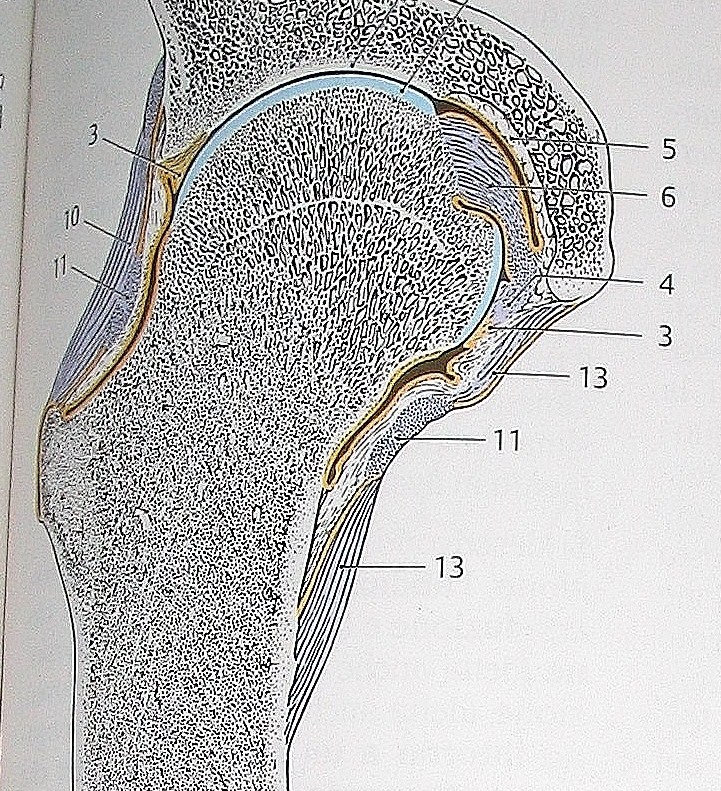 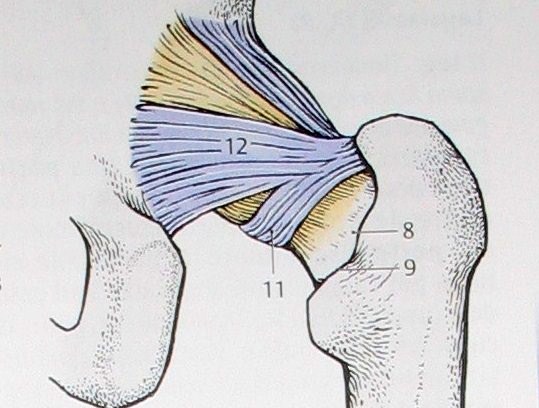 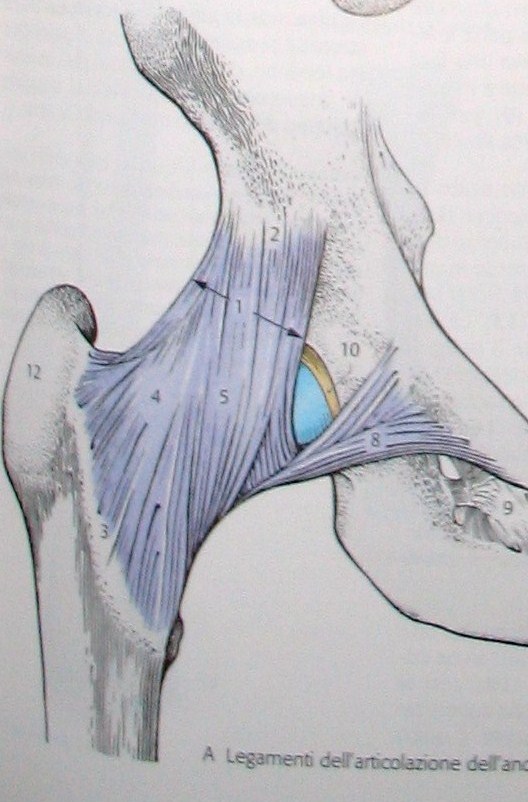 Nel LEGAMENTO ILEOFEMORALE 
(legamento di Bertin)(1) 
E' un ventaglio fibroso la cui sommità si inserisce sul bordo anteriore dell'ileo e la base lungo la linea intertrocanterica anteriore del femore.
E' rinforzato ai bordi da 2 FASCI:

un fascio superiore(ileo-pretrocanterico)(4) più robusto,
 limita l’extrarotazione e l’abduzione della coscia;

un fascio inferiore(ileo-piccolotrocantere)(5) più debole,
 limita principalmente nell'estensione il basculamento del bacino all'indietro

Importante per ill mantenimento del contatto fra testa femorale e acetabolo.
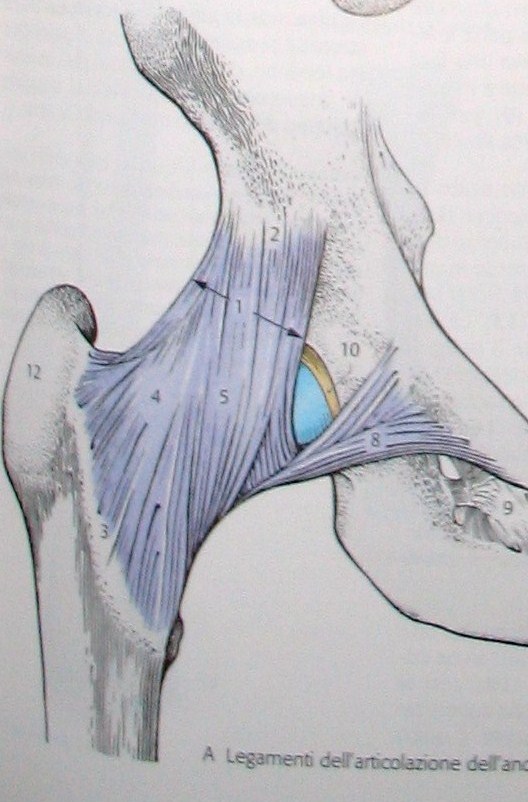 Il LEGAMENTO PUBOFEMORALE (8)
 
E' il più debole dei tre legamenti. 

Si inserisce superiormente sull'eminenza ileo-pettinea e sul labbro anteriore della doccia sotto-pubica.

Inferiormente si sinserisce sulla parte anteriore della fossetta pretocanterica.

 La sua tensione limita i movimenti di abduzione e rotazione esterna.
insieme al legamento di Bertin si tende nell'estensione.
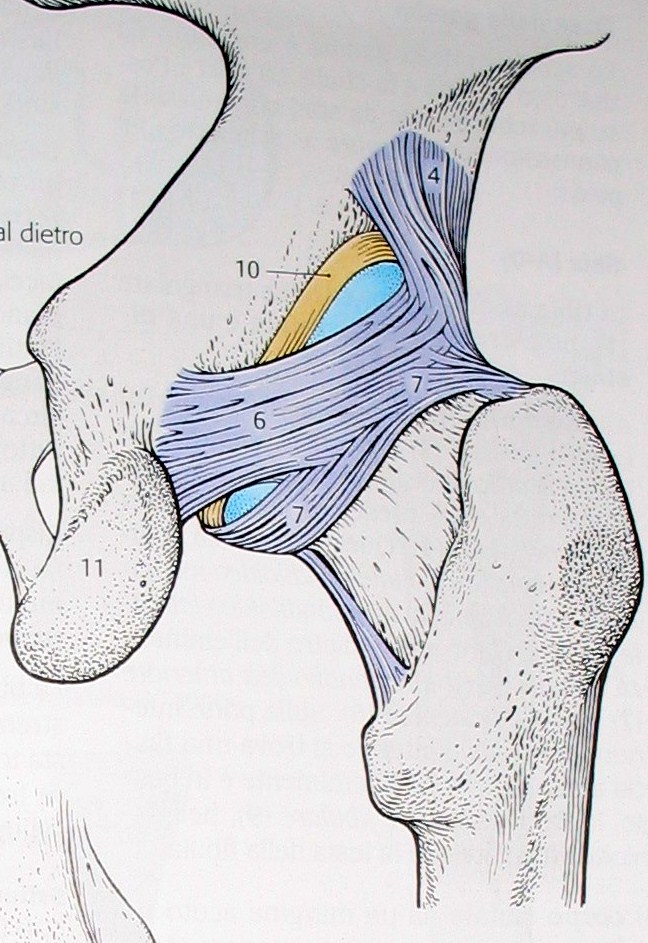 Il LEGAMENTO ISCHIOFEMORALE (6)
(posteriore)
 La sua inserzione interna corrisponde alla parte posteriore del ciglio e del cercine cotiloideo.

Le sue fibre si dirigono in alto, esternamente, dove incrociando il collo femorale, si inseriscono sulla faccia interna del grande trocantere.

La sua tensione limita l’intrarotazione della coscia.
Come tutti gli altri legamenti è teso in estensione.
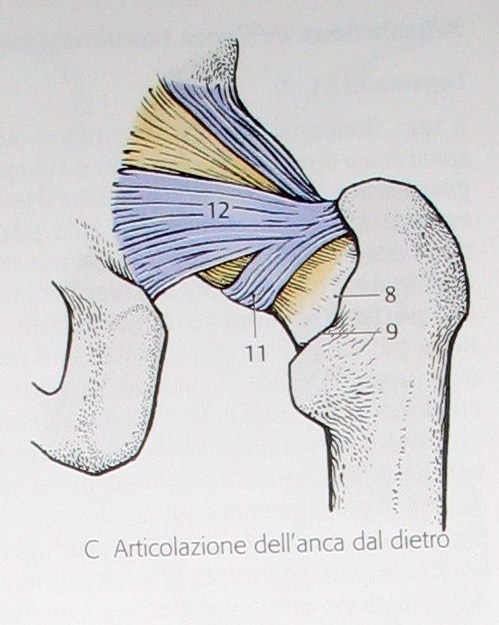 La ZONA ORBICOLARE (11)

 Circonda come un colletto la parte più stretta del collo femorale.
 La testa femorale passa attraverso la zona orbicolare come un bottone all’occhiello.

Mantiene il contatto tra testa e cavità articolare.
Il LEGAMENTO ROTONDO(6)  (intracapsulare)

E' una benderella fibrosa,lunga 30-35 mm.
 Va dall'incisura ischio-pubica per inserirsi nella fovea capitis, ovvero la parte superiore di una fossetta posta leggermente sotto del centro della superficie cartilaginea della testa femorale.

E' contenuto nelle retrocavità, dove è ricoperto da una membrana sinoviale detta “tenda del legamento rotondo”.

Non ha un gran ruolo meccanico ma è estremamente resistente 
(carico di rottura 45 kg) 
Solo nel caso di una lussazione può impedire oltre un certo punto un ulteriore allontanamento dei capi articolari, venendo messo in tensione.
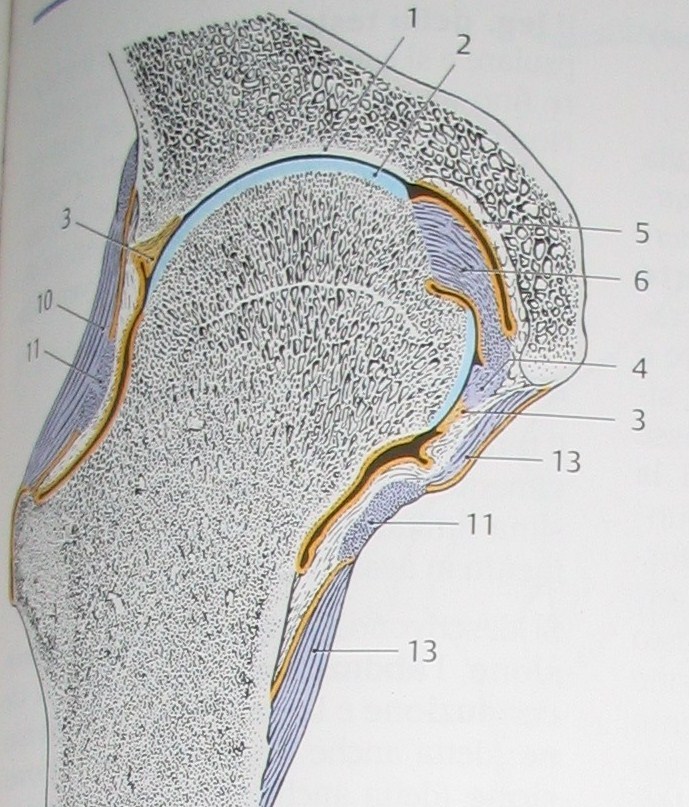 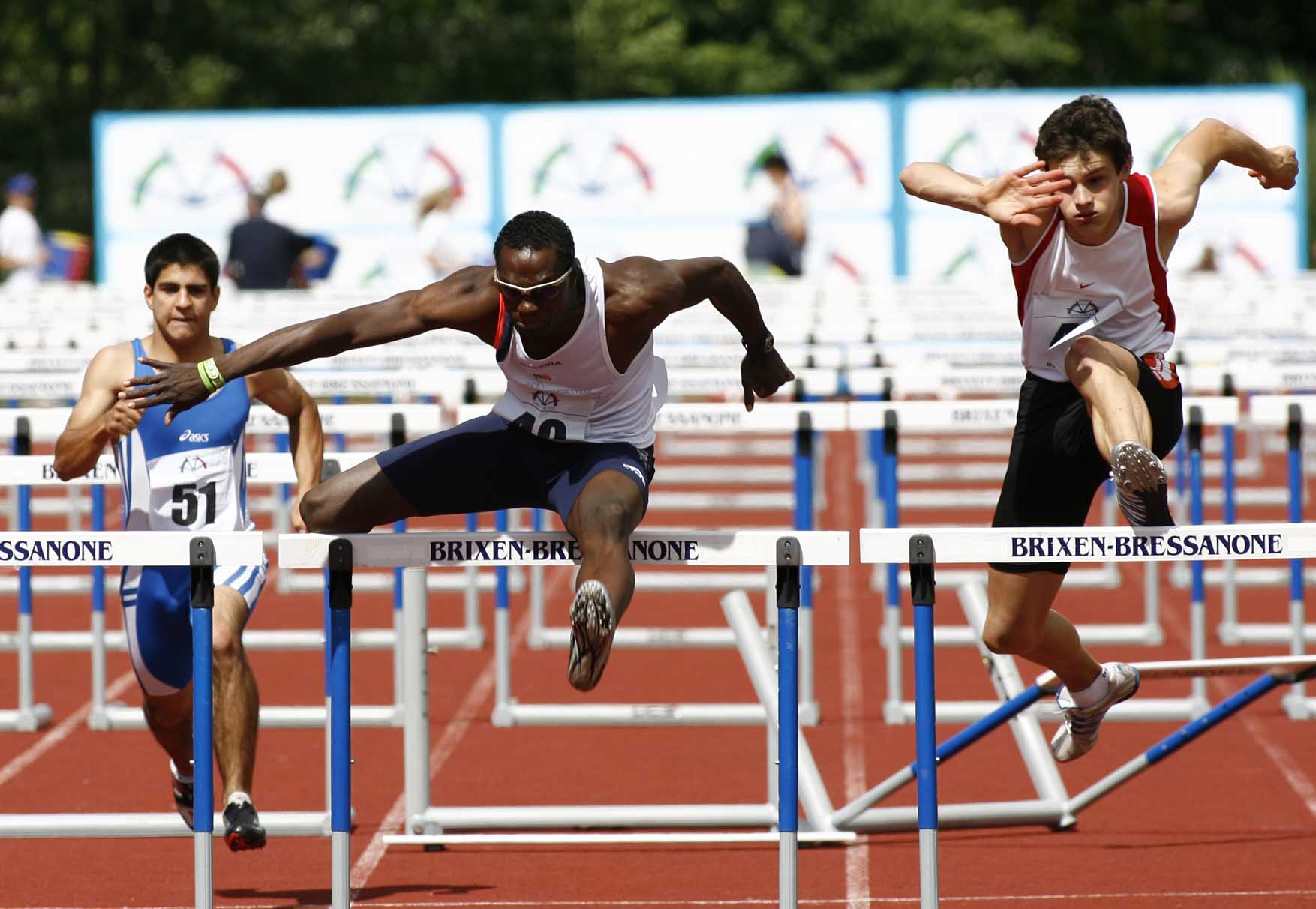 BIOMECCANICA DEL MOVIMENTO
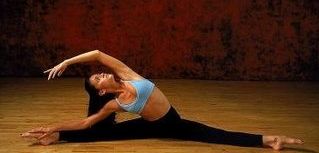 E MUSCOLI
COINVOLTI
FLESSIONE DELL’ANCA
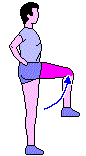 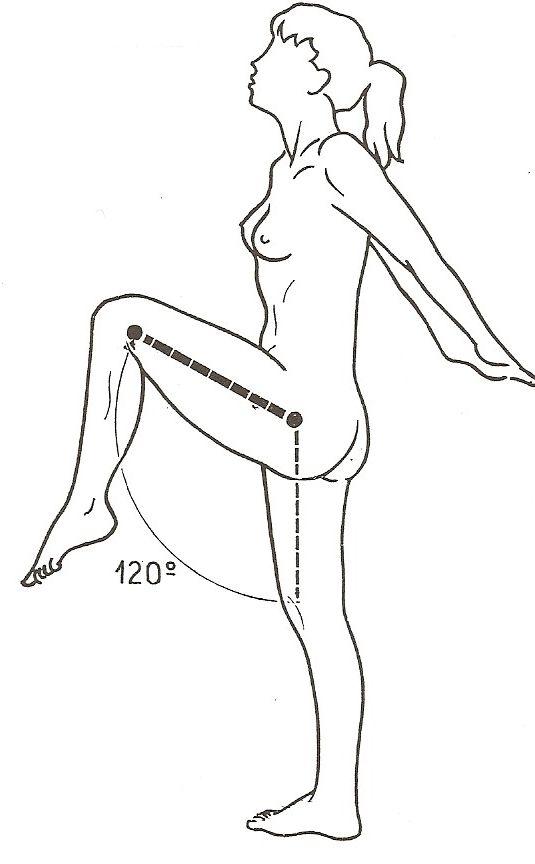 Angoli di movimento

Movimento attivo:
a ginocchio teso 90°
a ginocchio flesso 120°

Movimento passivo:
a ginocchio teso >120°
a ginocchio flesso >140°
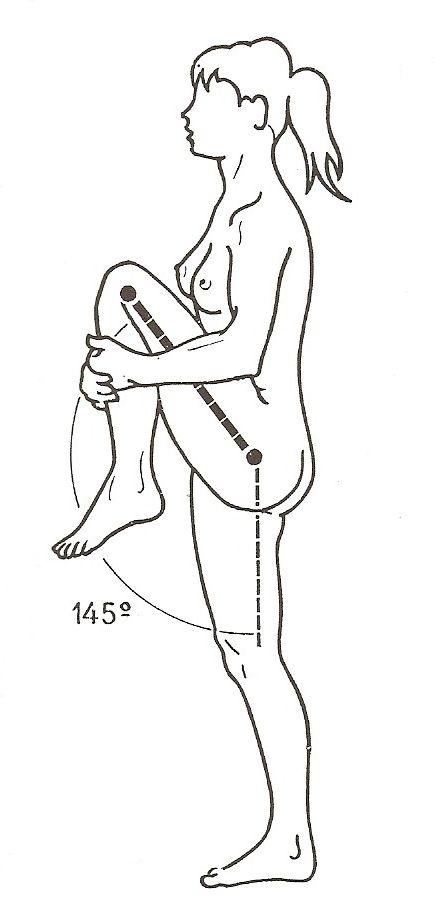 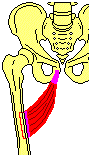 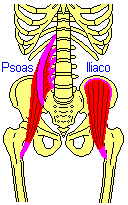 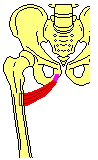 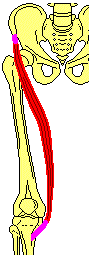 ADDUTTORE LUNGO
ADDUTTORE BREVE
ILEOPSOAS
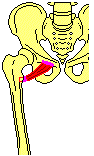 SARTORIO
Muscoli coinvolti
PETTINEO
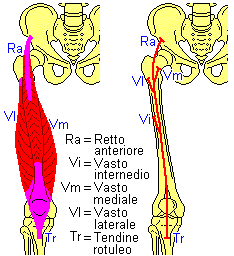 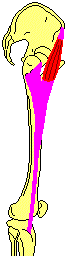 TENSORE
DELLA
 FASCIA
LATA
RETTO
DEL
FEMORE
ESTENSIONE DELL’ANCA
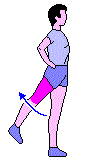 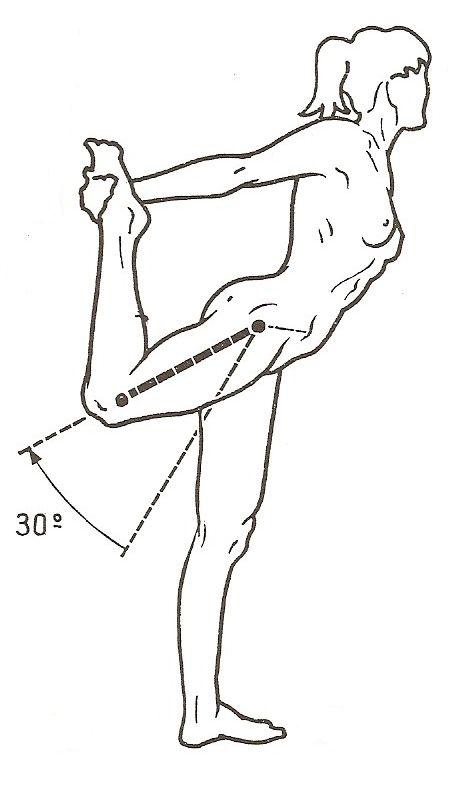 Angoli di movimento

Movimento attivo:
a ginocchio teso 20°
a ginocchio flesso <20°

Movimento passivo:
compreso tra 20° e 30°
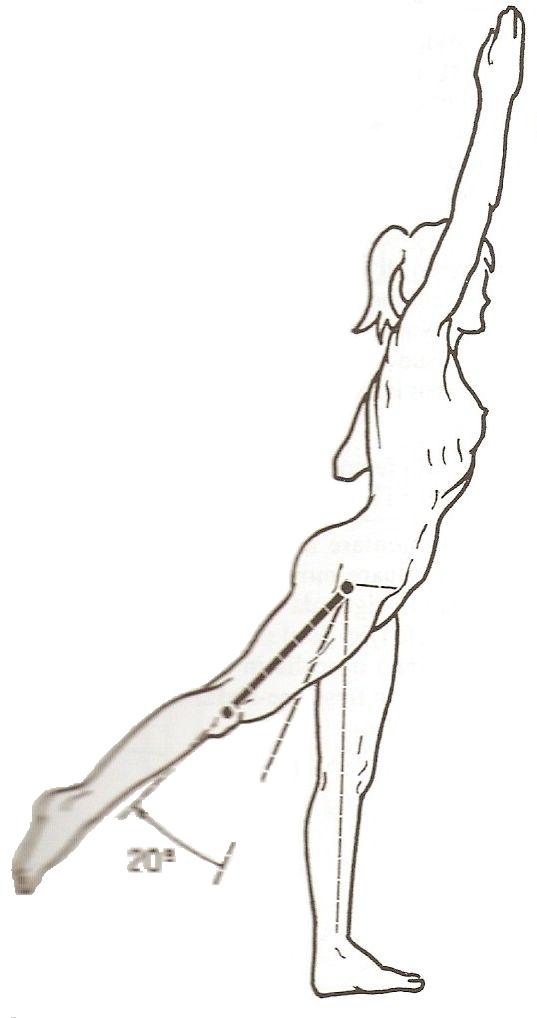 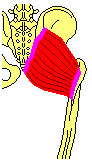 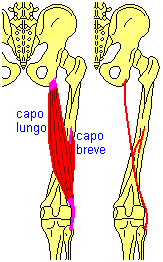 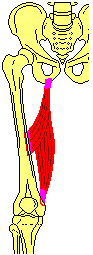 GRANDE GLUTEO
Muscoli coinvolti
BICIPITE FEMORALE
GRANDE ADDUTTORE
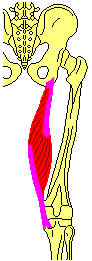 SEMITENDINOSO
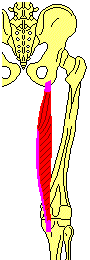 SEMIMEMBRANOSO
ABDUZIONE DELL’ANCA
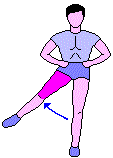 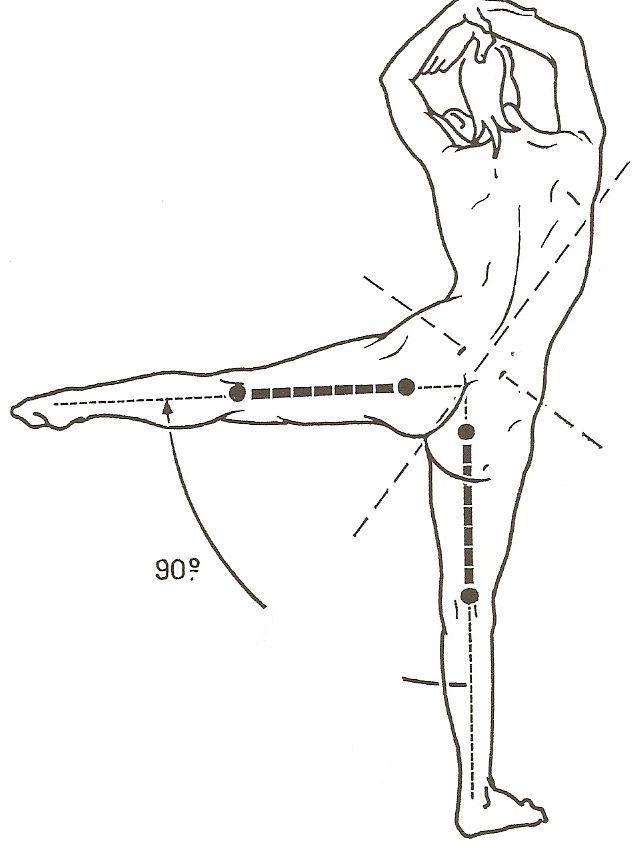 Angoli di movimento

Movimento attivo:
Max 90° tra gli arti inferiori (45° ciascuna anca)
nei soggetti non allenati
120°-130° nei soggetti allenati

Movimento passivo:
Max 180° in soggetti allenati
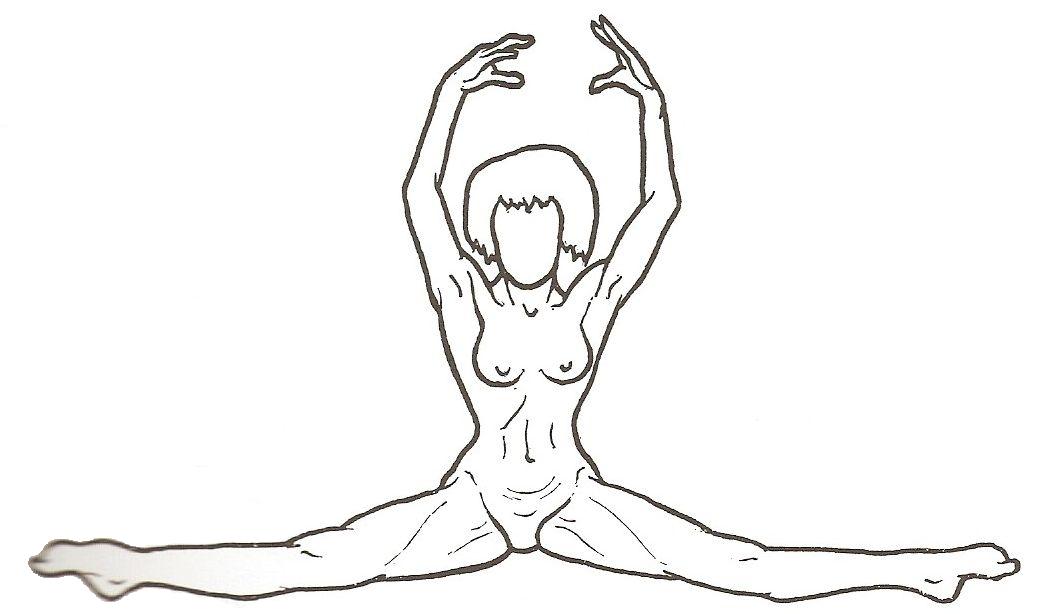 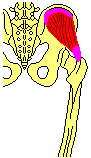 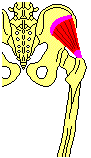 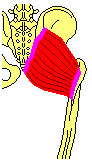 MEDIO GLUTEO
PICCOLO GLUTEO
GRANDE GLUTEO
Muscoli coinvolti
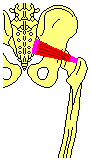 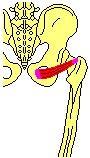 OTTURATORE
INTERNO
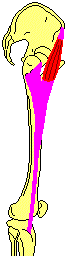 PIRIFORME
TENSORE DELLA
FASCIA LATA
ADDUZIONEDELL’ANCA
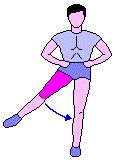 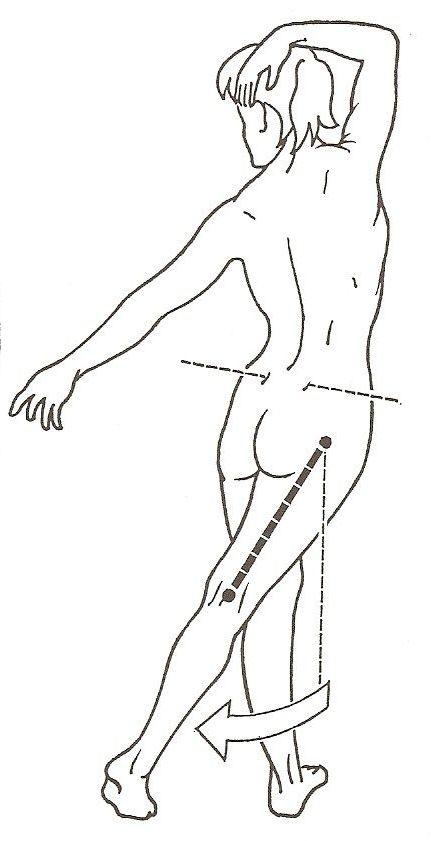 Angoli di movimento

Non esiste un movimento di
adduzione puro, poiché nella
posizione di riferimento
gli arti inferiori sono a contatto
l’uno con l’altro. 

 Per movimenti di adduzione
combinati ad una estensione
dell’anca e dei movimenti
di adduzione combinati
ad una flessione dell’anca
l’ampiezza massima
dell’adduzione è di 30°.
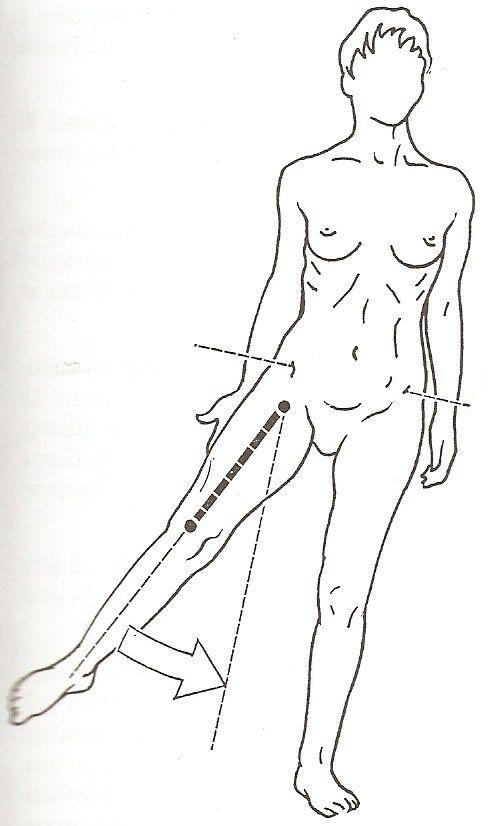 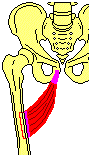 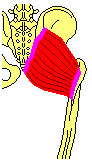 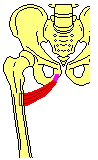 ADDUTTORE LUNGO
ADDUTTORE BREVE
GRANDE GLUTEO
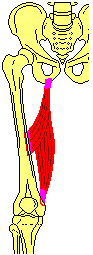 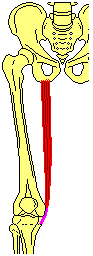 GRACILE
Muscoli coinvolti
GRANDE ADDUTTORE
OTTURATORE ESTERNO
PETTINEO
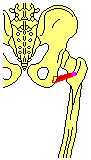 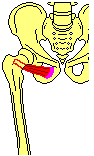 QUADRATO DEL FEMORE
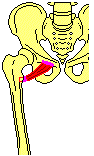 ROTAZIONE ESTERNA DELL’ANCA
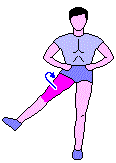 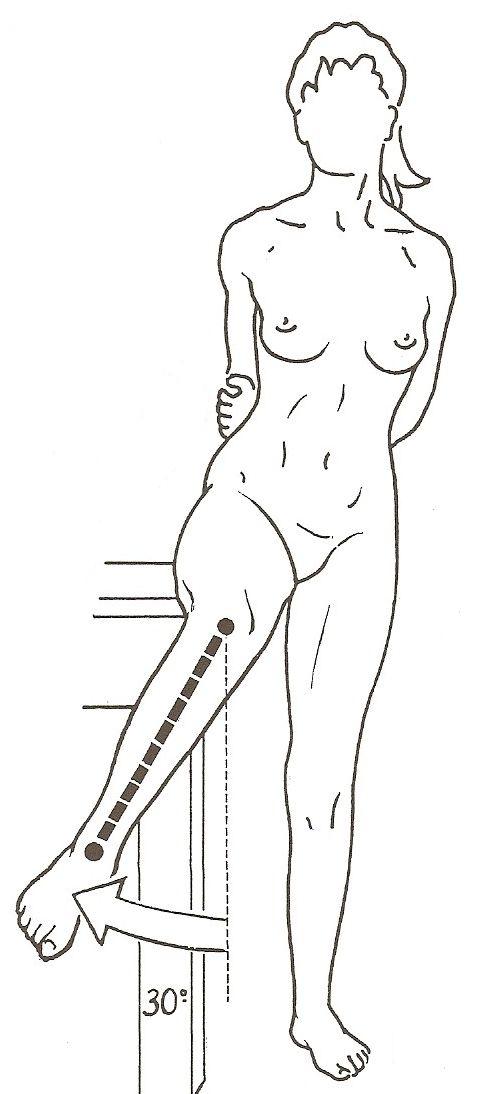 Angoli di movimento

Posiz.part. gamba flessa ad
angolo retto sulla coscia;
quando la gamba
viene inclinata in fuori
si ha ampiezza max di
rotazione di 30°-40°.
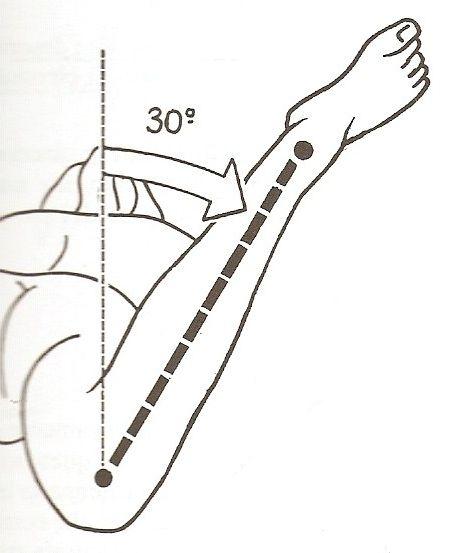 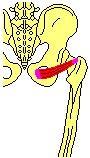 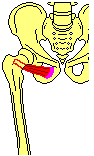 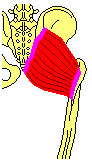 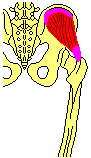 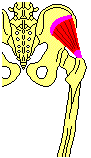 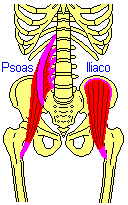 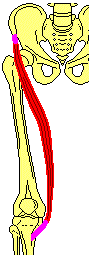 OTTURATORE INTERNO
ED ESTERNO
GRANDE MEDIO E
PICCOLO GLUTEO
ILEOPSOAS
Muscoli coinvolti
SARTORIO
GRANDE
ADDUTTORE
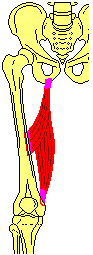 QUADRATO
DEL FEMORE
ADDUTTORE
LUNGO E BREVE
PIRIFORME
PETTINEO
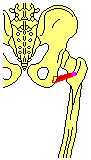 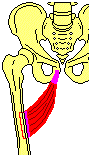 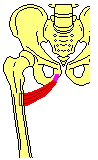 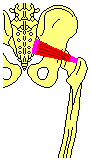 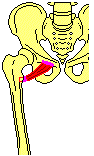 ROTAZIONE INTERNA DELL’ANCA
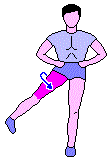 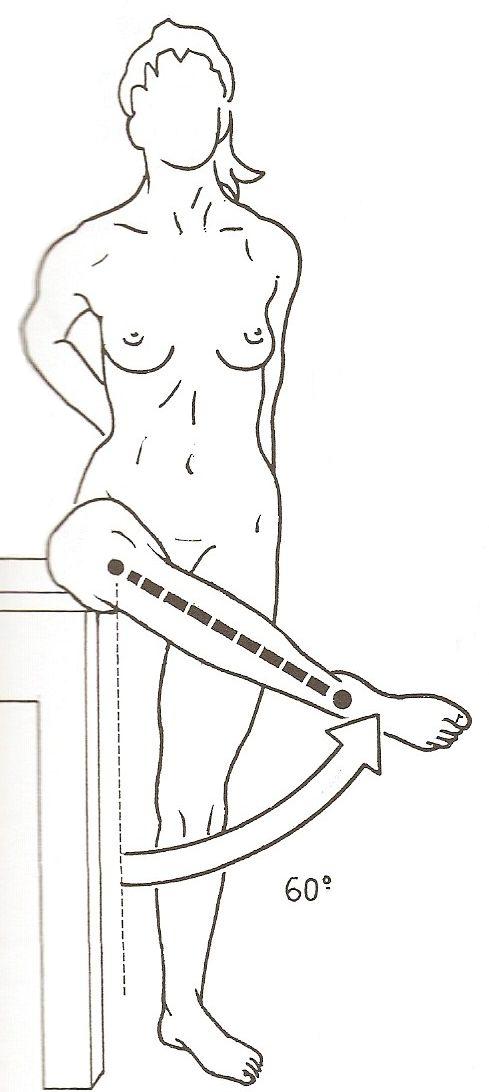 Angoli di movimento

Posiz.Part. gamba flessa ad
angolo retto sulla coscia;
quando la gamba
viene inclinata in dentro
si ha ampiezza max di
rotazione di 60°.
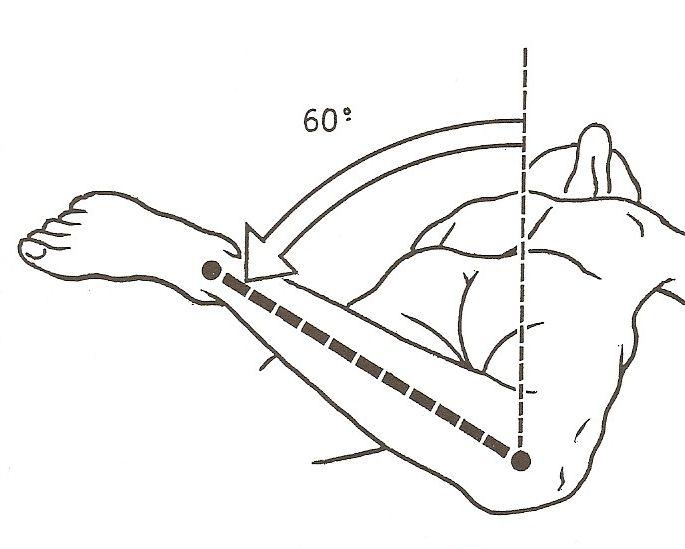 Muscoli coinvolti
GRANDE ADDUTTORE
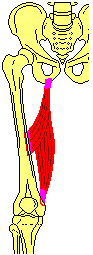 PICCOLO GLUTEO
MEDIO GLUTEO
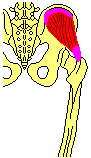 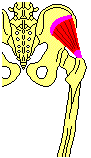